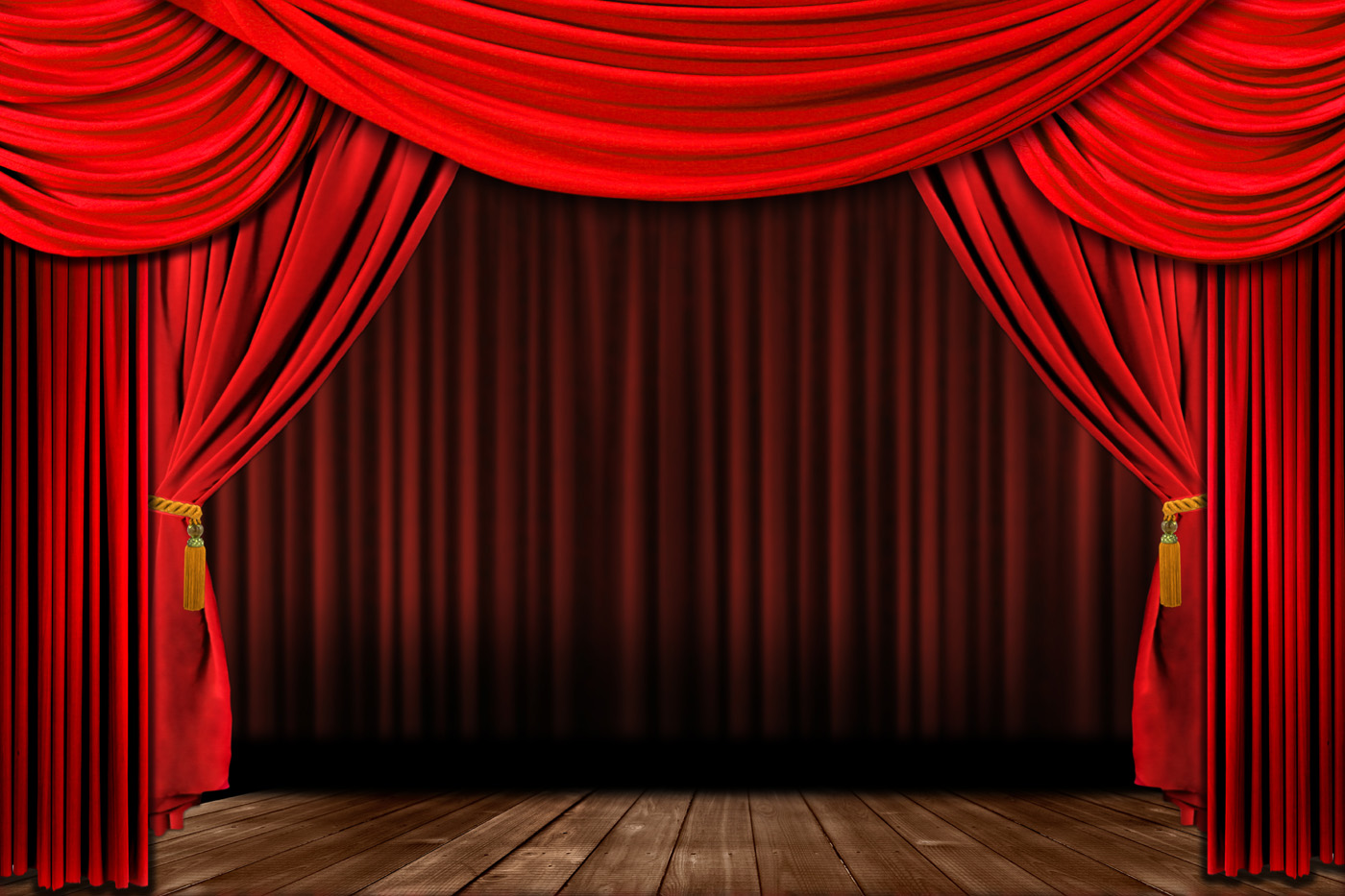 Vörösmarty MihályCsongor és Tünde
Sík Ferenc rendezésében
A darabról röviden
Két szerelmes történetéről szól a mű, az egyikük ember, a másik földöntúli lény. Ármány szakítja szét őket, így a tündér visszatér hazájába, a földi férfi pedig keresi, majd kalandok és küzdelmek árán boldogan egymásra találnak.
A mű középpontjában Csongor út- és boldogságkeresése áll.
A helyszín Csongor kertje, a kert közepén egy virágzó almafa. Itt kezdődik, és itt végződik a mű. Egy kört ír le az útja. Jelzi: nem földrajzi helyzettől függ a boldogság. 
Időben éjféltől éjfélig tart a cselekmény. Virágzó kertből indul, és elvadult kertbe érkezik.
Szereplők és szereposztás
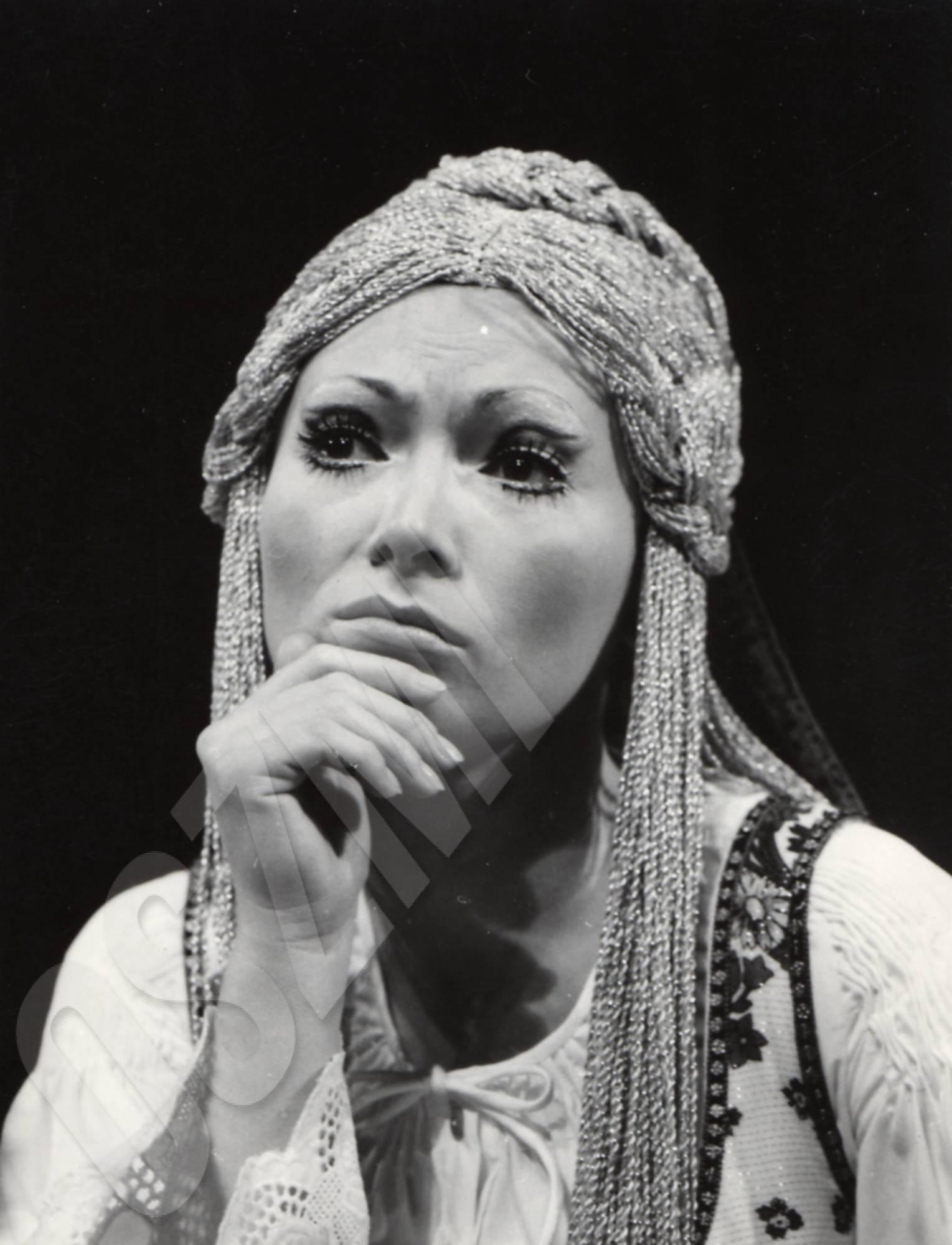 Csongor szerepében Téri Sándor

Tünde szerepében  Bodnár Erika
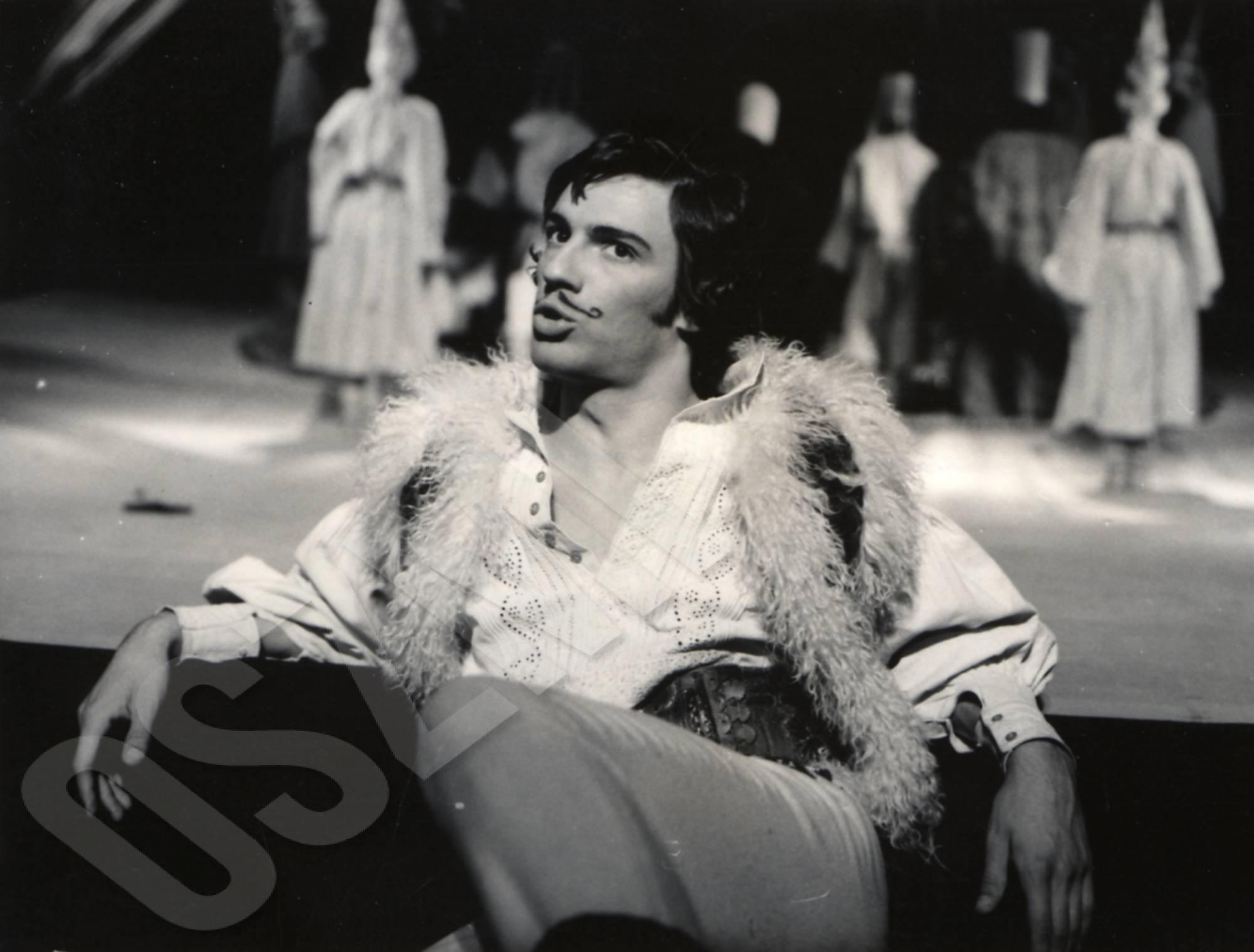 Mellékszereplők
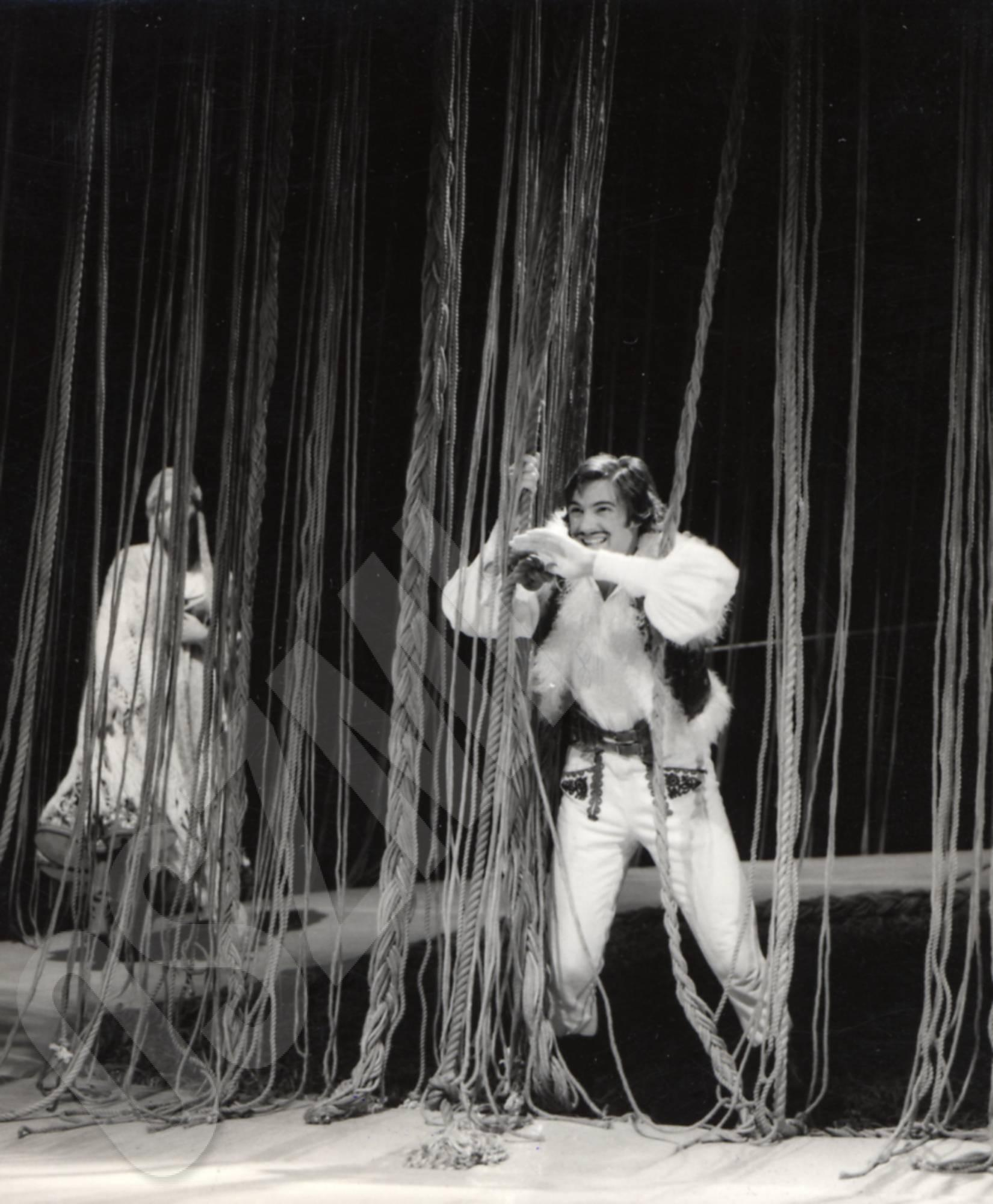 Balga : Pathó István
Ilma : Vörös Eszter
Mirígy : Ronyecz Mária
Ledér : Császár Angéla
Éj : Kohut Magda
Kurrah : Szacsvay László
Berreh : Felföldy László
Duzzog : Benedek Miklós
Kalmár : Agárdi Gábor
Fejedelem : Csurka László
Tudós : Őze Lajos
Tünde és Ilma
Csongor és Kurrah
Csongor és Tünde
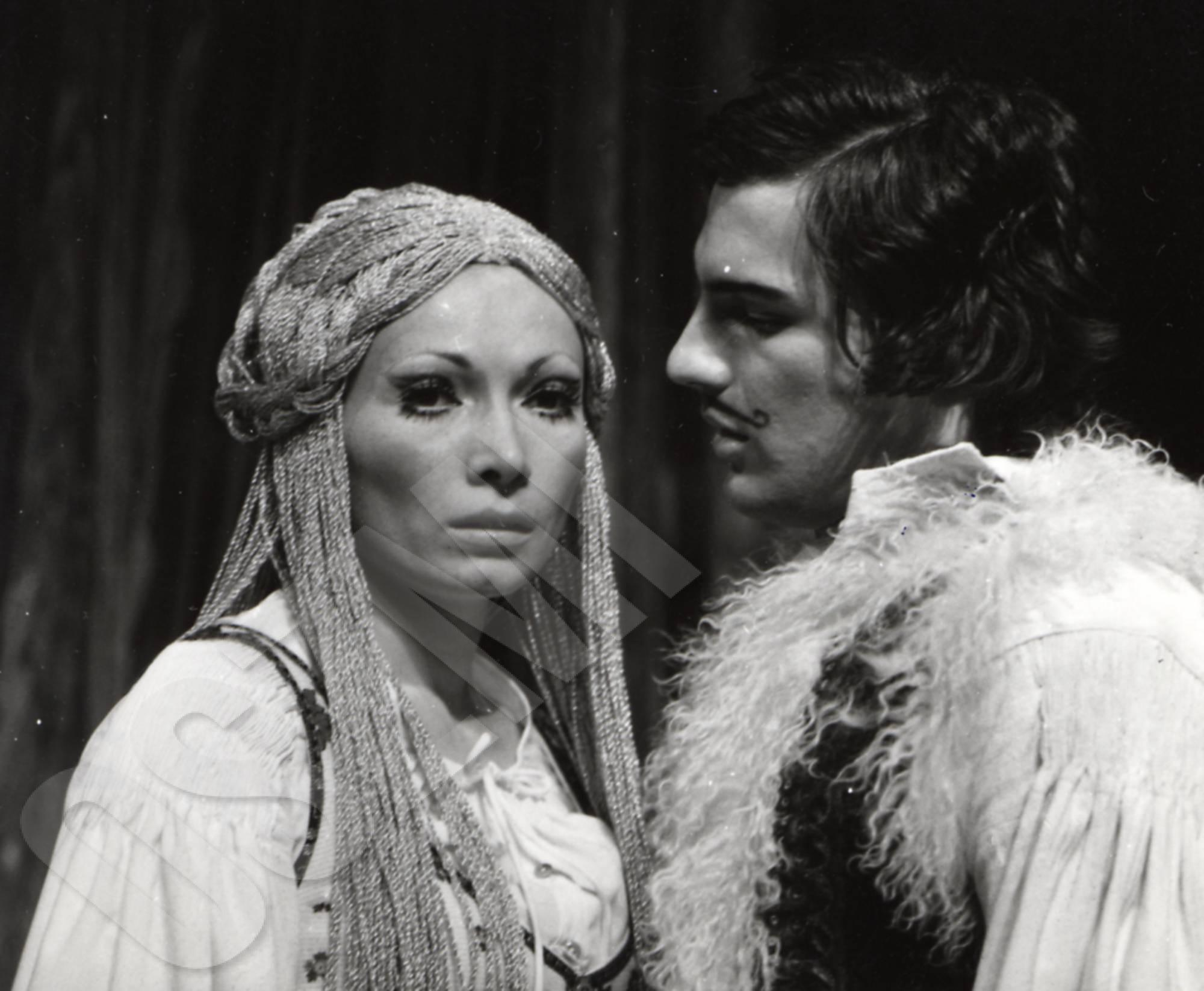 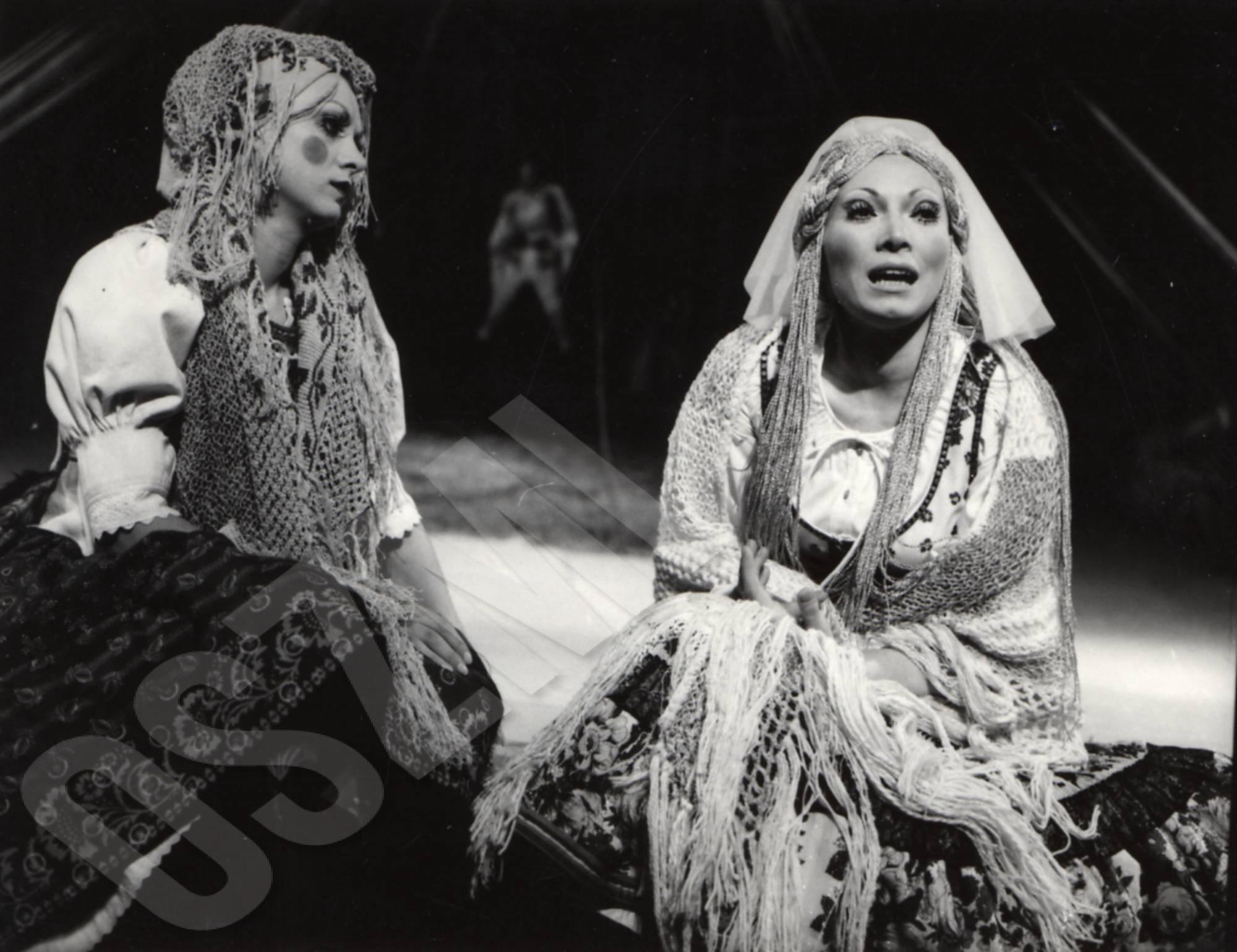 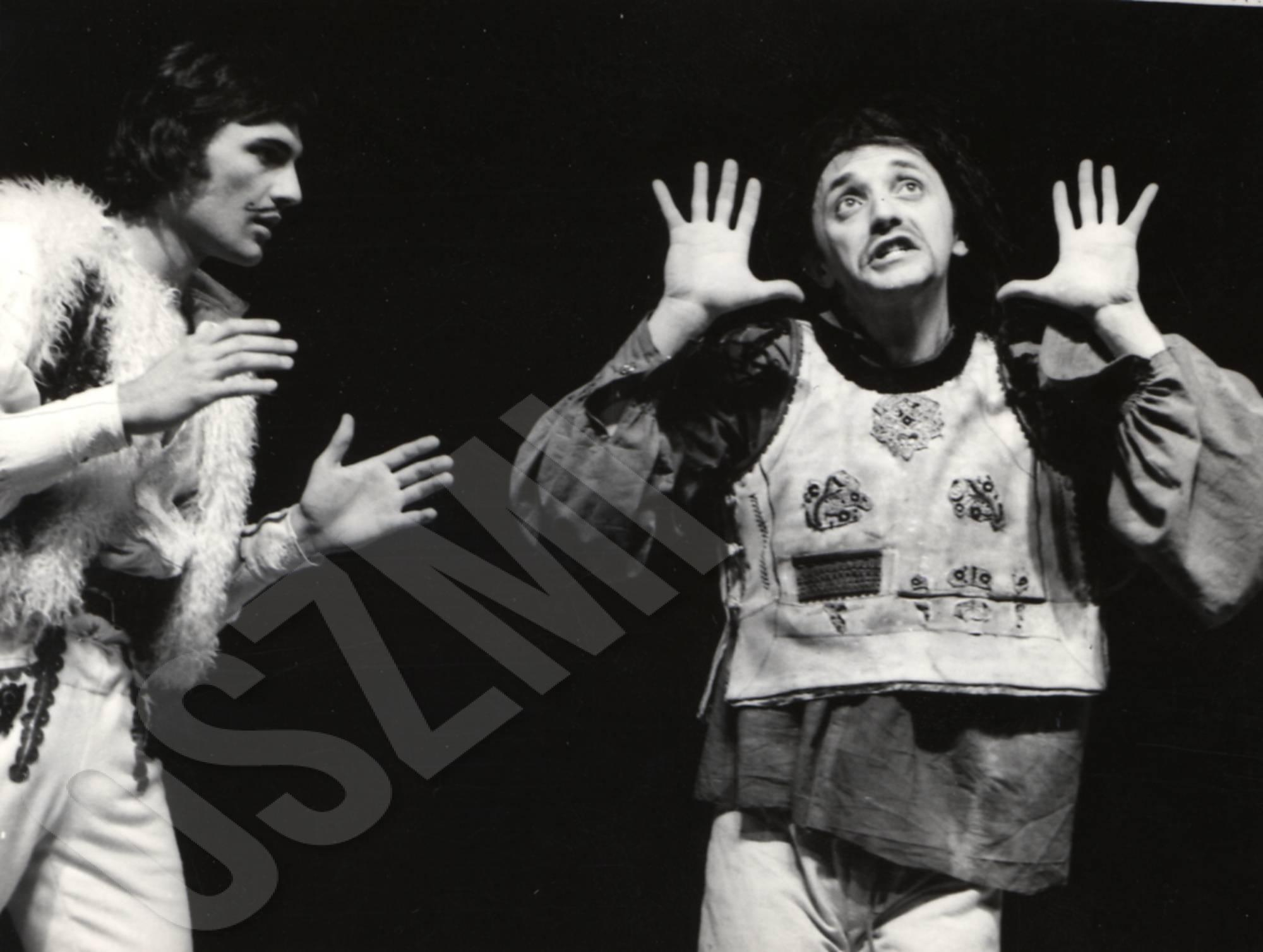 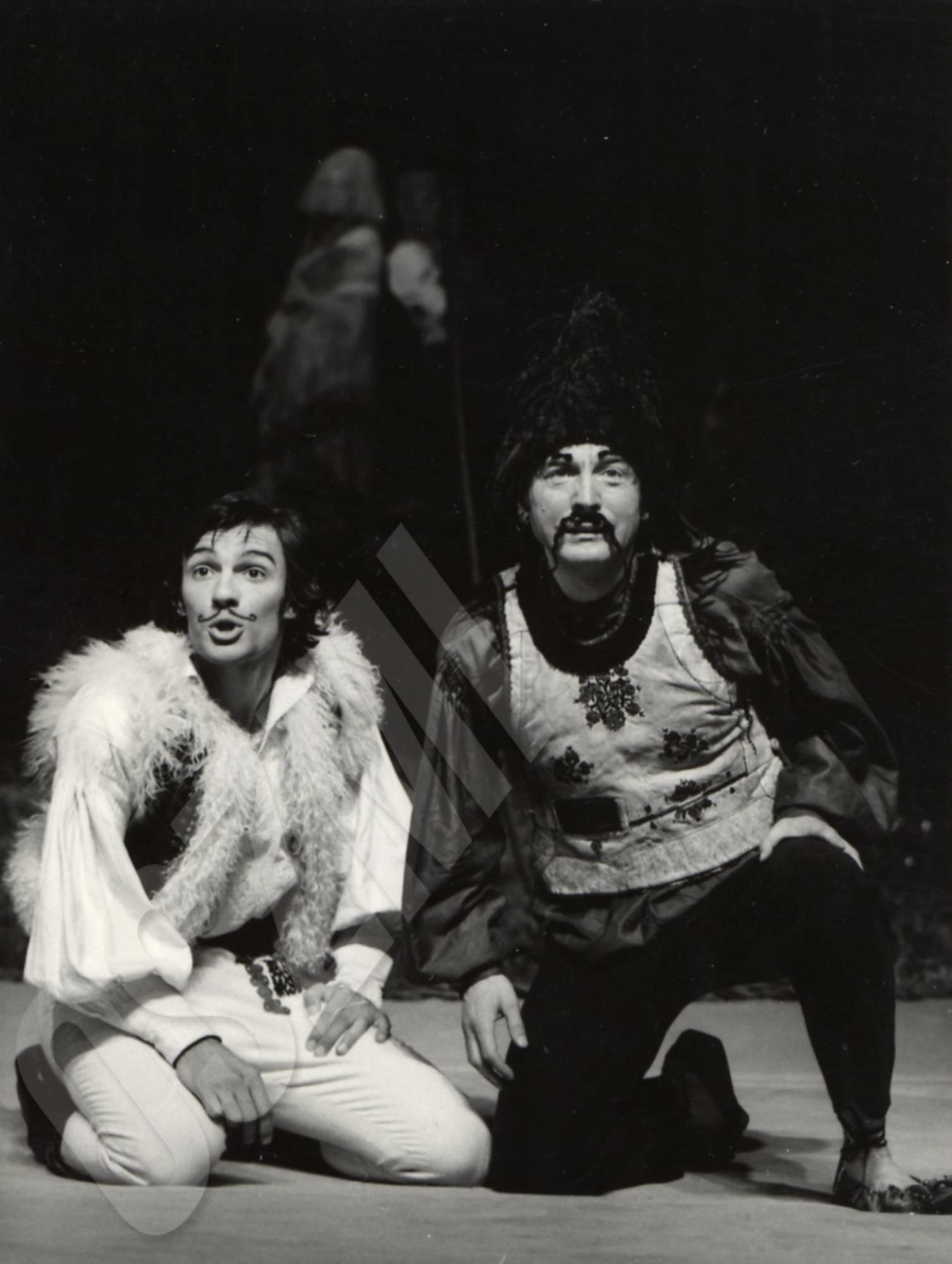 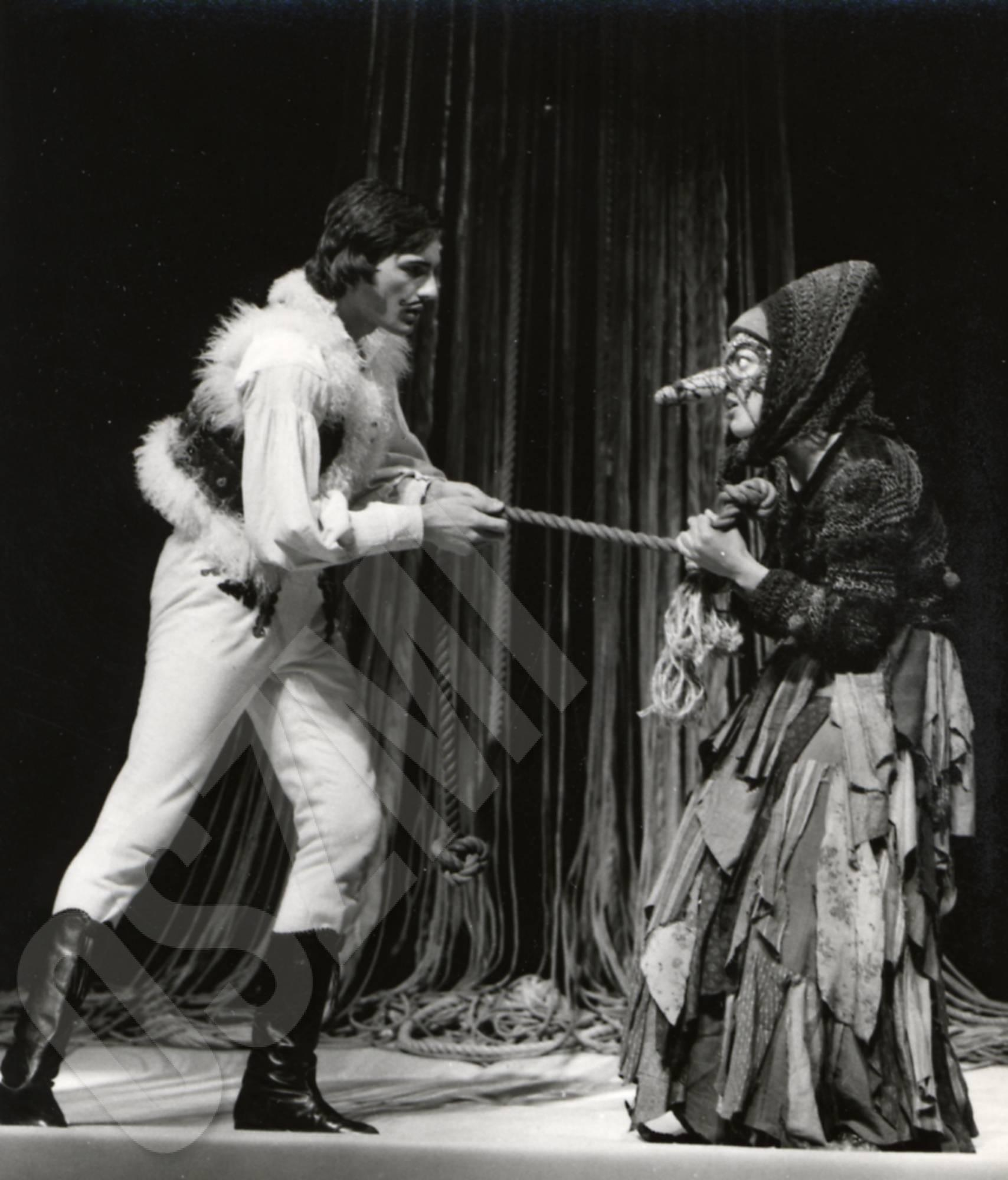 Csongor és Mirígy
Csongor és Balga
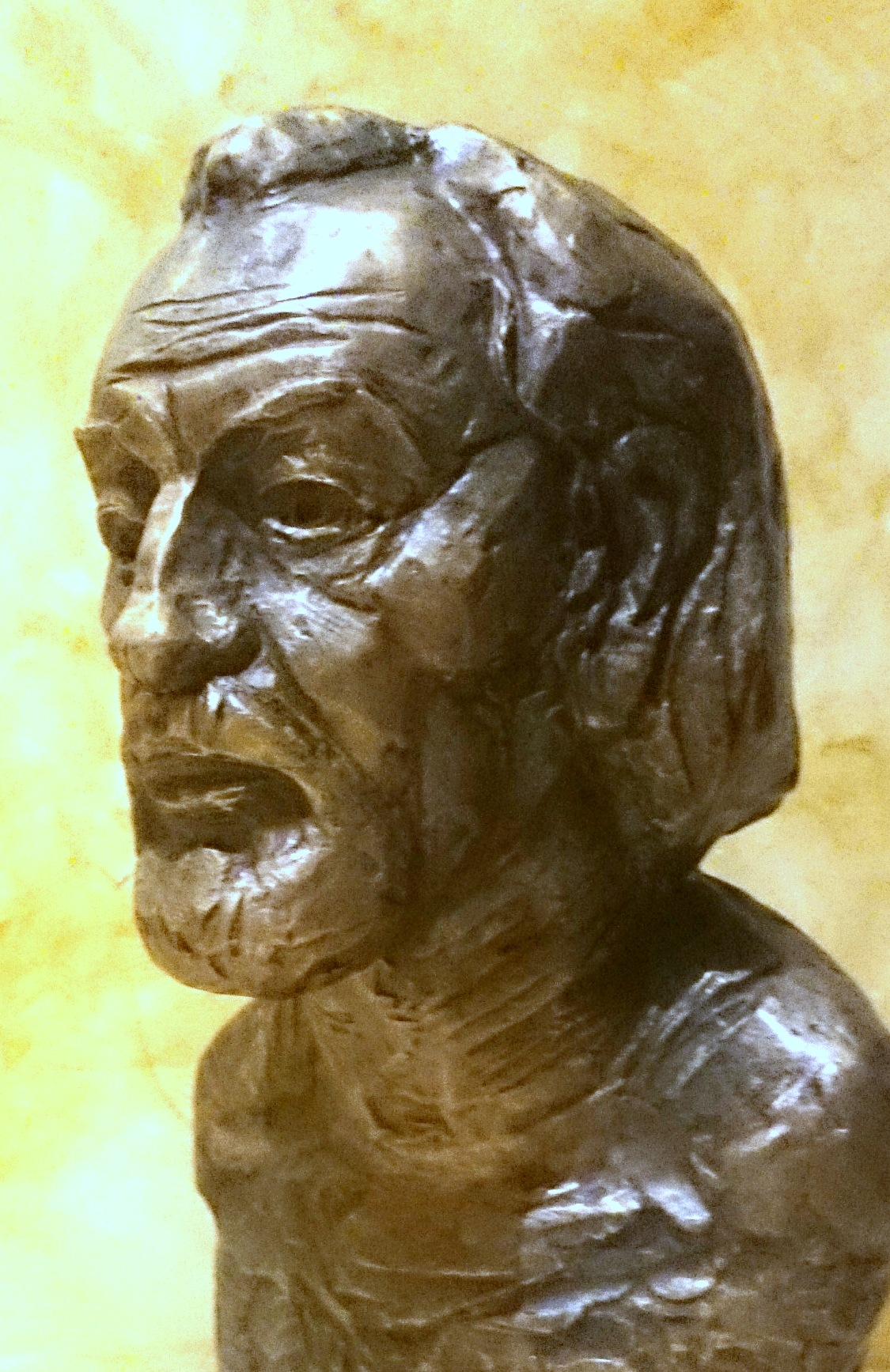 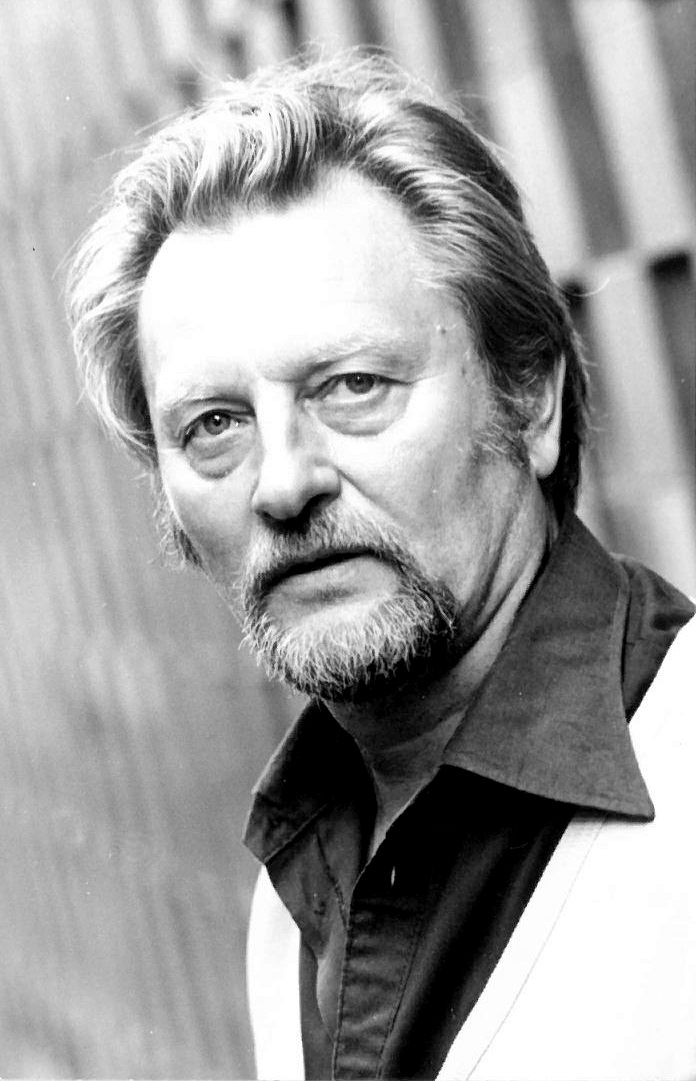 Sík Ferenc, avagy a rendező
Békéscsaba, 1931. március 25. – Budapest, 1995. január 16. 
Kossuth- és Jászai Mari-díjas magyar rendező
1963-ban végzett a Színház- és Filmművészeti Főiskola rendezői szakán
1982 és 1995 között a Nemzeti Színház rendezője, 1991-től főrendezője volt
Özvegye, Sík Veronika 1995-ben emlékére létrehozta a Sík Ferenc Alapítványt, amelynek díja a Sík Ferenc-emlékgyűrű lett
Halálának 20. évfordulóján, a Nemzeti Színházban, ünnepélyes keretek közt avatták fel bronz mellszobrát, Mladonyiczky Béla alkotását.
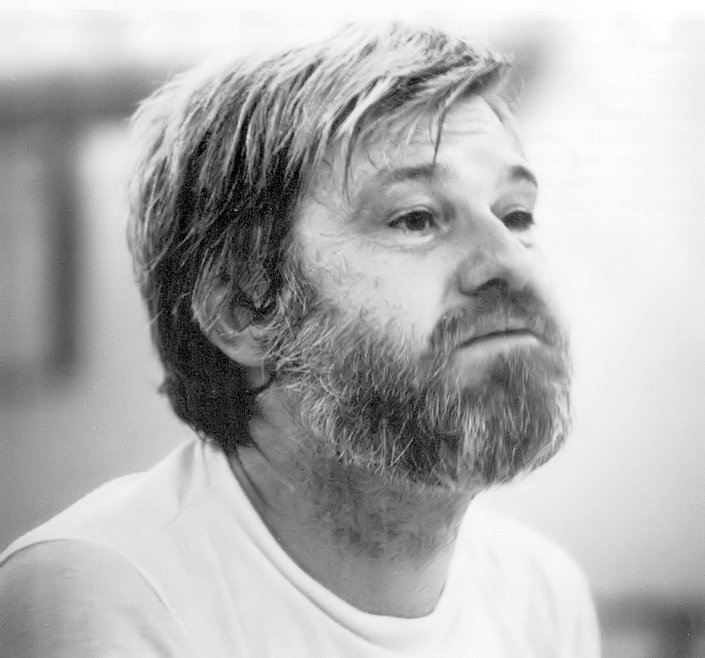 A rendezésről
Első bemutató :  1976. április 16.
Koreográfus :	Eck Imre
Díszlettervező : Csányi Árpád
Jelmeztervező : Schäffer Judit
Dramaturg : Benedek András
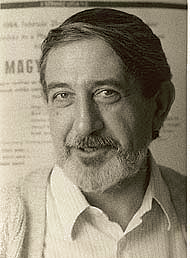 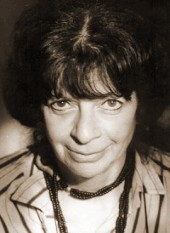